SOUTH AFRICAN NATIONAL PARKS
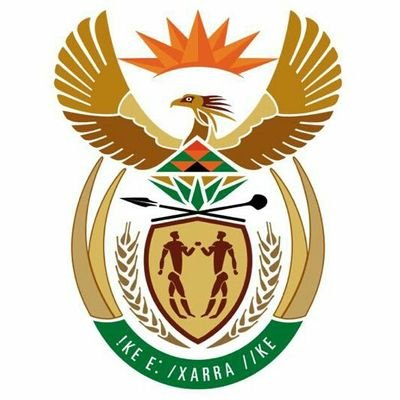 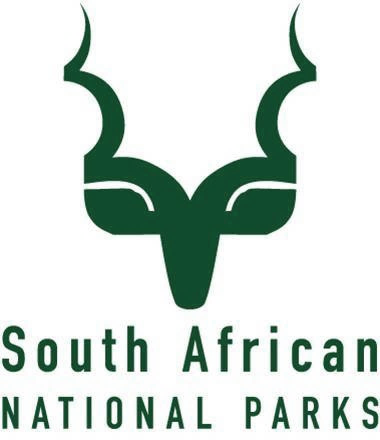 SANPARKS 1st  QUARTER REPORT – 2020/21Presentation to the Portfolio Committee on Forestry Fisheries and Environment Presented by Mr. Fundisile Mketeni 26 August 2020
Presentation outline
Vision and Mission
Performance against Outputs and Targets 
Financial Performance
CHALLENGES WHICH CONTINUE TO IMPACT ON IMPLEMENTATION OF PLANNED ACTIVITIES
Due to the necessary closure of tourism facilities, tourism income and activities were affected
A large number of employees cannot perform their normal work duties due to connectivity issues in rural areas;
Due to the necessary compliance work to be done to implement all regulations and guidelines      ( i.e. covid-committees, development of new SOPs, procurement of PPE, etc.) ‘normal’ work was affected. Both human and financial resources are directed at the COVID- 19 related work .
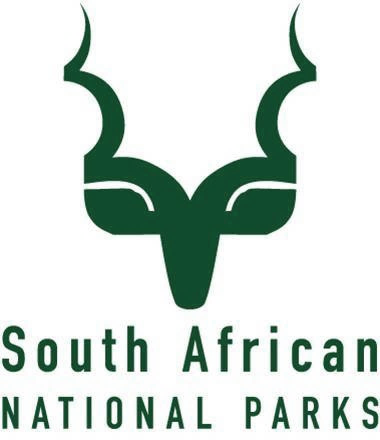 3
3
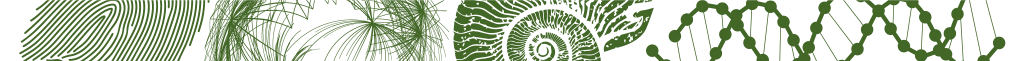 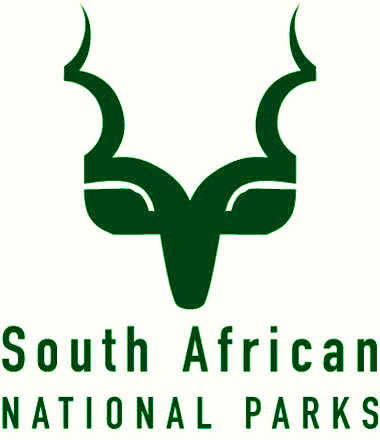 SANParks vision & mission
2
SANPARKS ANNUAL PROGRESS AGAINST THE  Q 1 TARGETS SET FOR 2020/21
5
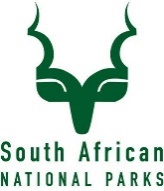 = On target
= work in progress
= Off target
= No
milestone
SANPARKS ANNUAL PROGRESS AGAINST THE  Q 1 TARGETS SET FOR 2020/21
6
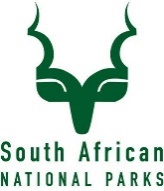 = On target
= work in progress
= Off target
= No
milestone
SANPARKS ANNUAL PROGRESS AGAINST THE  Q 1 TARGETS SET FOR 2020/21
7
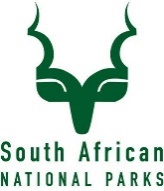 = On target
= work in progress
= Off target
= No
milestone
SANPARKS ANNUAL PROGRESS AGAINST THE  Q 1 TARGETS SET FOR 2020/21
8
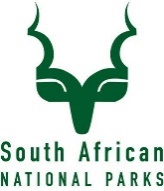 = On target
= work in progress
= Off target
= No
milestone
SANPARKS ANNUAL PROGRESS AGAINST THE  Q 1 TARGETS SET FOR 2020/21
9
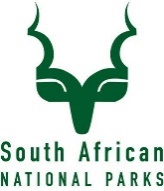 = On target
= work in progress
= Off target
= No
milestone
10
SANPARKS ANNUAL PROGRESS AGAINST THE  Q 1 TARGETS SET FOR 2020/21
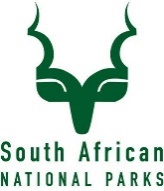 = On target
= work in progress
= Off target
= No
milestone
SANPARKS ANNUAL PROGRESS AGAINST THE  Q 1 TARGETS SET FOR 2020/21
11
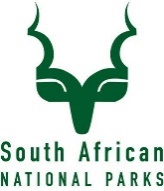 = On target
= work in progress
= Off target
= No
milestone
SANPARKS ANNUAL PROGRESS AGAINST THE  Q 1 TARGETS SET FOR 2020/21
12
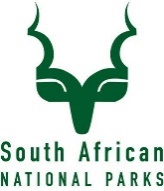 = On target
= work in progress
= Off target
= No
milestone
SANPARKS ANNUAL PROGRESS AGAINST THE  Q 1 TARGETS SET FOR 2020/21
13
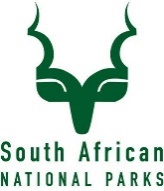 = On target
= work in progress
= Off target
= No

milestone
SANPARKS ANNUAL PROGRESS AGAINST THE  Q 1 TARGETS SET FOR 2020/21
14
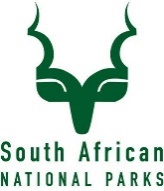 = On target
= work in progress
= Off target
= No
milestone
SANPARKS ANNUAL PROGRESS AGAINST THE  Q 1 TARGETS SET FOR 2020/21
15
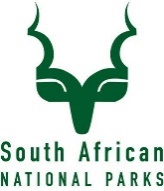 = On target
= work in progress
= Off target
= No
milestone
16
SANPARKS ANNUAL PROGRESS AGAINST THE  Q 1 TARGETS SET FOR 2020/21
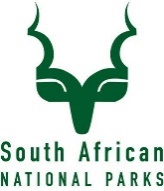 SANPARKS ANNUAL PROGRESS AGAINST THE  Q 1 TARGETS SET FOR 2020/21
17
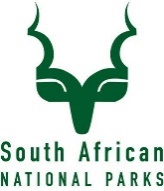 = On target
= work in progress
= Off target
= No
milestone
18
SANPARKS ANNUAL PROGRESS AGAINST THE  Q 1 TARGETS SET FOR 2020/21
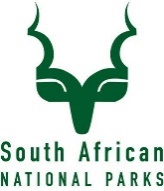 = On target
= work in progress
= Off target
= No
milestone
SANPARKS ANNUAL PROGRESS AGAINST THE  Q 1 TARGETS SET FOR 2020/21
19
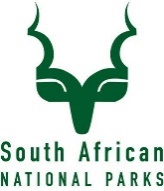 = On target
= work in progress
= Off target
= No
milestone
20
SANPARKS ANNUAL PROGRESS AGAINST THE  Q 1 TARGETS SET FOR 2020/21
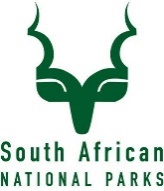 = On target
= work in progress
= Off target
= No
milestone
SANPARKS ANNUAL PROGRESS AGAINST THE  Q 1 TARGETS SET FOR 2020/21
21
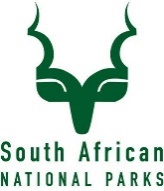 = On target
= work in progress
= Off target
= No
milestone
SANPARKS ANNUAL PROGRESS AGAINST THE  Q 1 TARGETS SET FOR 2020/21
22
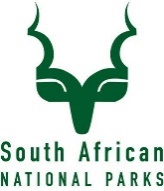 = On target
= work in progress
= Off target
= No
milestone
SANPARKS ANNUAL PROGRESS AGAINST THE  Q 1 TARGETS SET FOR 2020/21
23
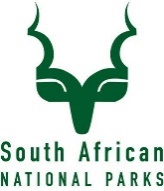 = On target
= work in progress
= Off target
= No
milestone
SANPARKS ANNUAL PROGRESS AGAINST THE  Q 1 TARGETS SET FOR 2020/21
24
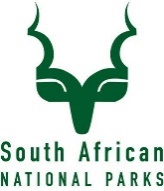 = On target
= work in progress
= Off target
= No
milestone
SANPARKS ANNUAL PROGRESS AGAINST THE  Q 1 TARGETS SET FOR 2020/21
25
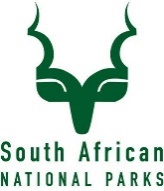 = On target
= work in progress
= Off target
= No
milestone
SANPARKS ANNUAL PROGRESS AGAINST THE  Q 1 TARGETS SET FOR 2020/21
26
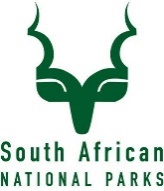 = On target
= work in progress
= Off target
= No
milestone
SANPARKS ANNUAL PROGRESS AGAINST THE  Q 1 TARGETS SET FOR 2020/21
27
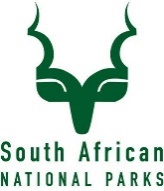 = On target
= work in progress
= Off target
= No
milestone
QUARTER 1 : OVERALL SANParks  SUMMARY OF PERFORMANCE
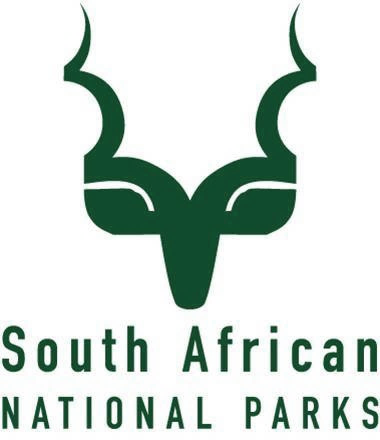 OVERALL SUMMARY OF FIRST QUARTER PERFORMANCE FOR SANParks
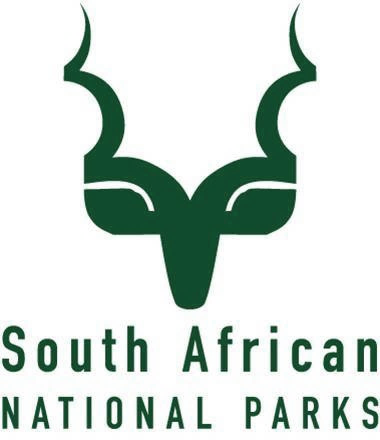 29
294
Financial performance as at the end of the 1st Quarter
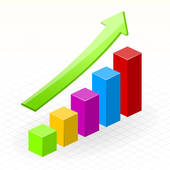 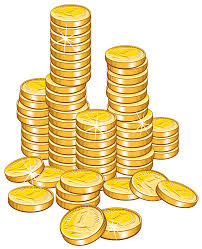 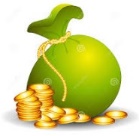 30
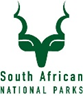 31
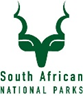 TOTAL REVENUE & EPENDITURE
Total revenue, for the year to date, amounts to R137, 531m (R523, 950m), and is R38, 343m less than the expected budget of R175, 873m. The negative variance is mainly as a result of the EPWP allocation which has been budgeted for but not yet received, and the infrastructure grant which has not materialised. The concession fees are also a contributing factor to the negative variance. If EPWP is excluded, a positive variance of R7, 234m, is achieved. Actual and budgeted income excluding EPWP amount to R137, 563m and R130, 330m, respectively. The positive variance excluding EPWP of R7, 234m relates to more income generated than anticipated. 

Total expenditure to date reflects a R118, 149m favourable variance when compared to the budget, as a result of the cost curtailment measures introduced due to the lockdown and Covid-19 effects. For the period under review, the expenditure budget variance is -24%.
32
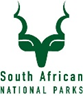 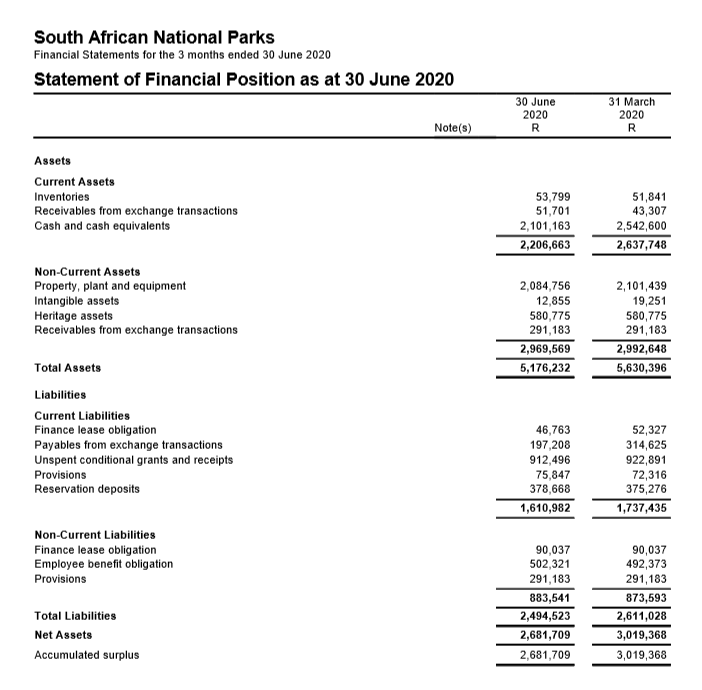 Financial Performance – March 2019
33
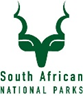 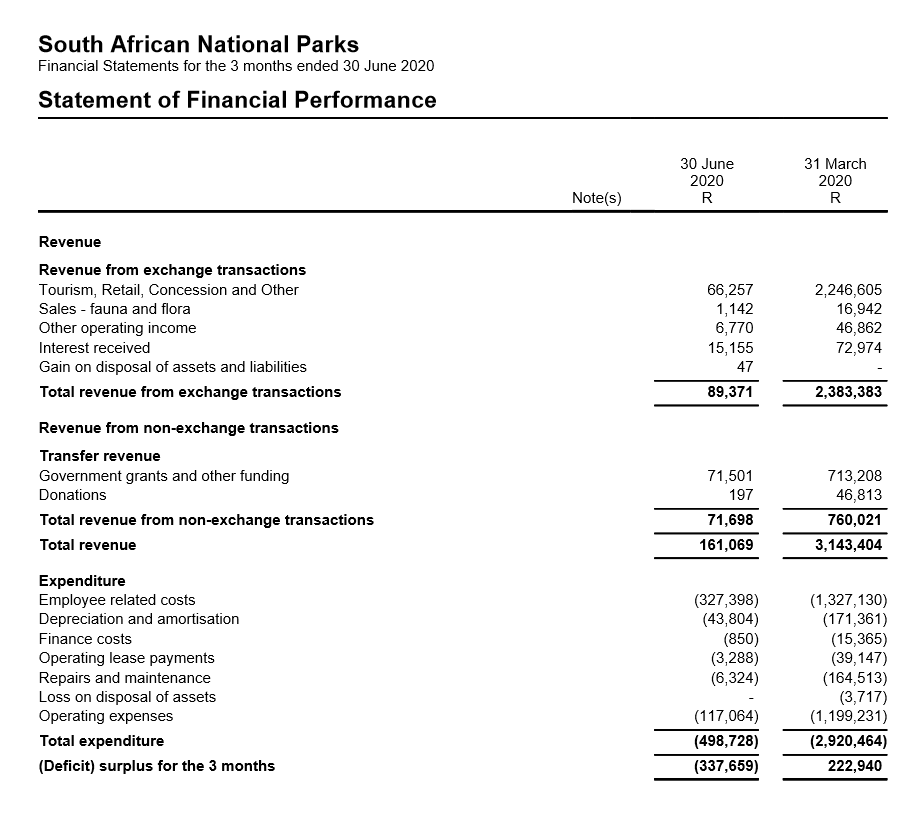 Financial Performance – March 2019
34
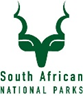 Financial Performance – March 2019
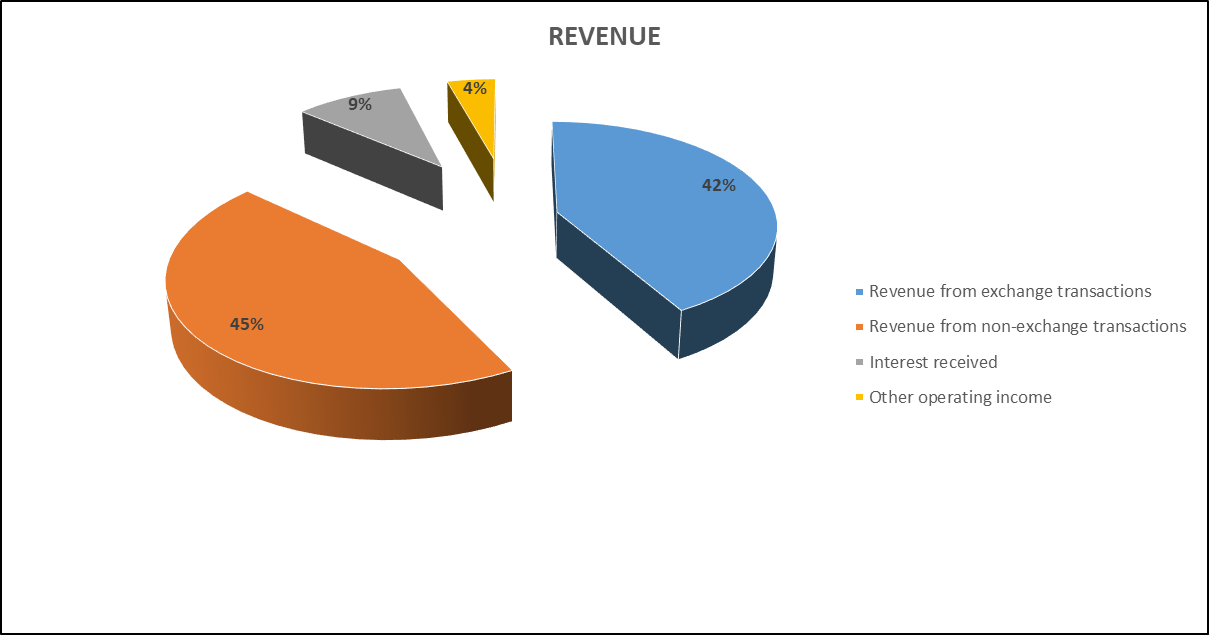 35
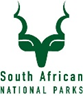 Financial Performance – March 2019
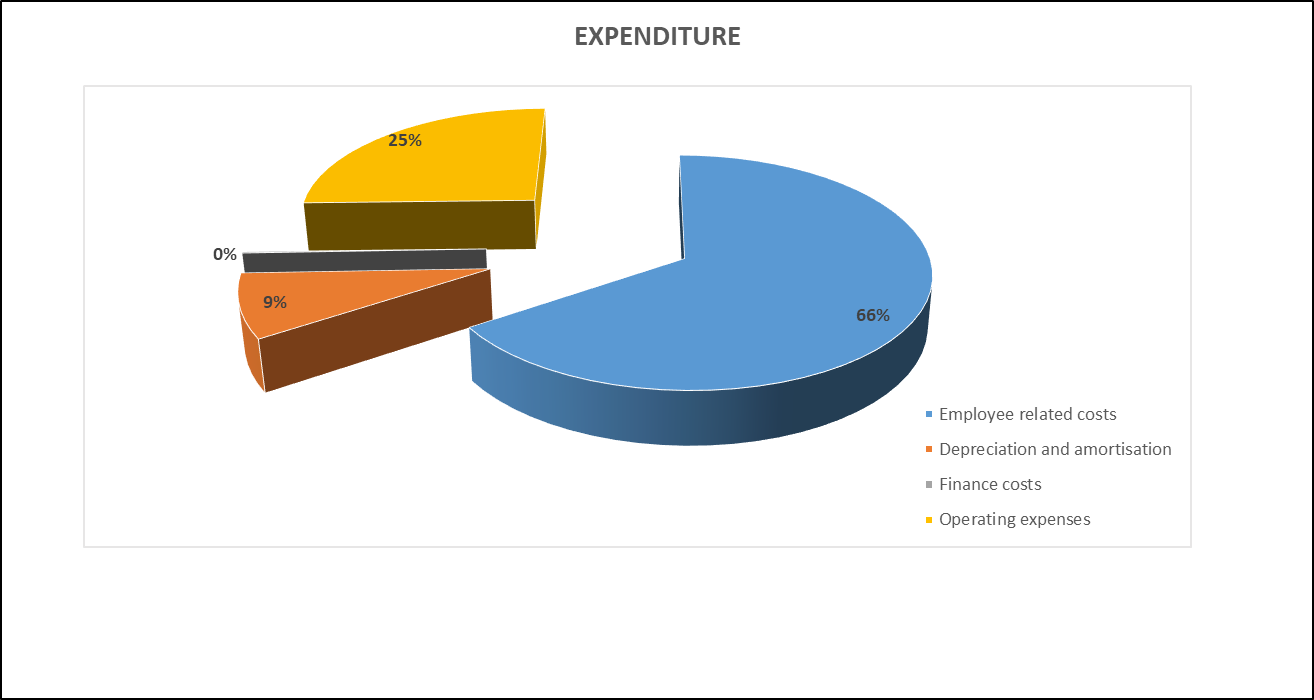 36
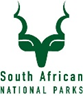 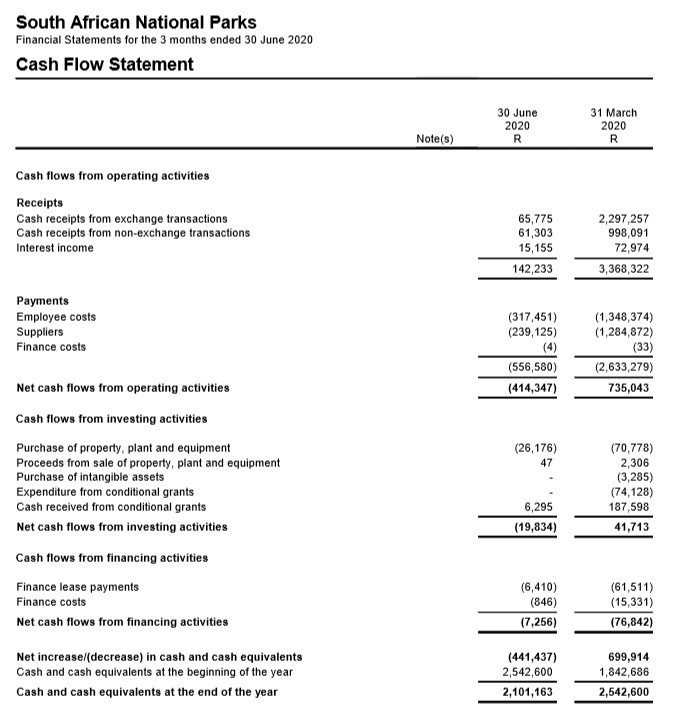 Financial Performance – March 2019
37
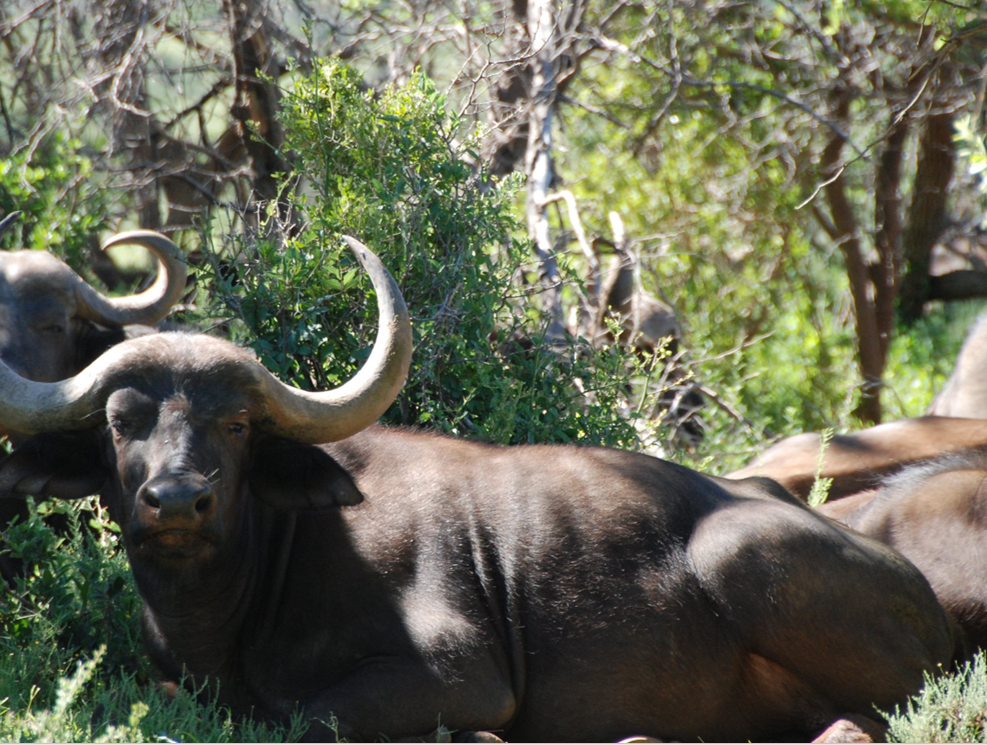 Thank you
THANK YOU